Short introduction to complexity
Roque Gagliano
The current Telco service reality
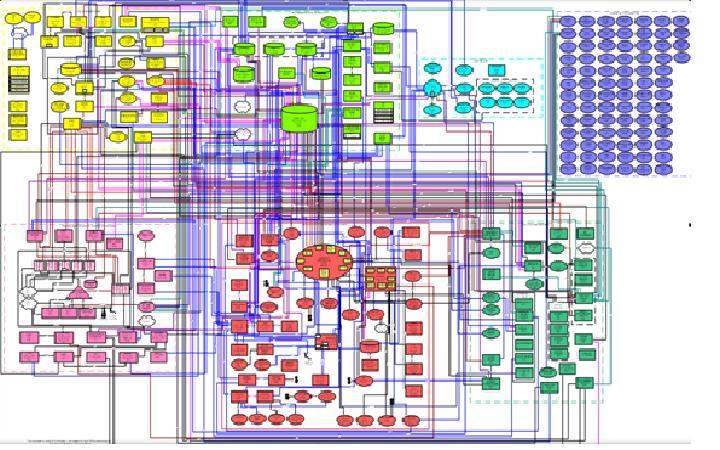 Image source: Forrester, Kate Legget blog, 2011 (North American Telecom Company)
Complexity comes from hidden structureWhich is not always evil
Complexity is (mostly) hidden structure that arises in systems
Its purpose is to create robustness to environmental and component uncertainty

Examples of hidden structures for service provisioning are: high-availability (reliability),  scalability, efficiency,…

Robustness is the preservation of a certain property in the presence of uncertainty in components or the environment. Example: Transaction support: “all or nothing”
Fragility is the opposite of robustness
Source: David Meyer series on complexity for Networks
We need complexity to achieve robustnessBut too much complexity brings no benefit
Source: David Meyer series on complexity for Networks
We are about complexity in two areasProvisioning + Activation system designs and service design
Provisioning + Activation system designs: how are we architecting our systems?


Service Design: For a given service, how are we architecting our business logic?
Robust Yet Fragile (RYF) tradeoff
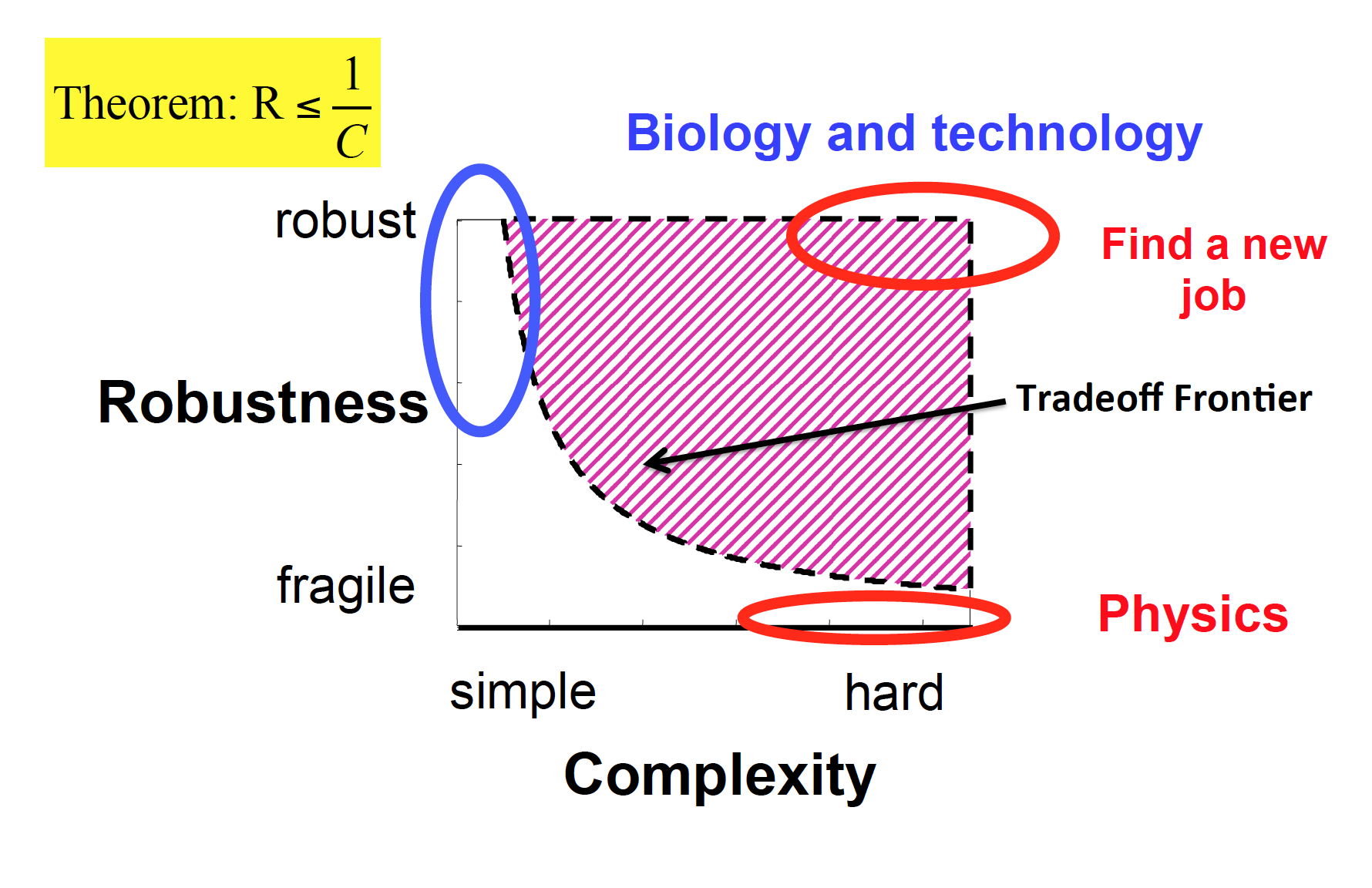 Robust to some perturbations, yet fragile for a different set of perturbations
Investment dimension is not shown
The key is to understand the trade-off that I make
Source: David Meyer series on complexity for Networks
The Architecture of complexityHierarchical and near-decomposable systems for a faster evolution
Complex systems are build in hierarchical layers of subsystems: “parts within parts”
Examples are all over: biology, physics, society, computer science

Nearly-Decomposition: Dependencies between subsystems are taking to a minimum.

Hierarchical nearly-decomposed complex-systems will evolve more rapidly than single systems
We can find dependencies on the width and span of these systems
Example for service provisioning: vertical vs horizontal integrations
Source: Herbert A. Simon, 1962
Every Industry Modularizes as Complexity Increases
1953 – IBM 701 ‘Defense Calculator’
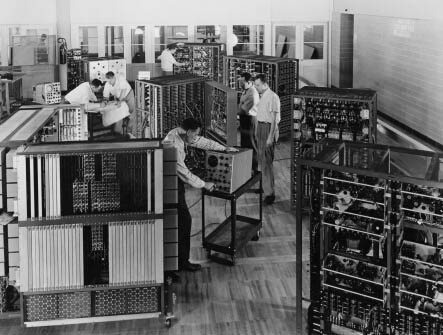 Custom-built machines
Core competencies:
Integrated engineering and production
Solving technical inter-dependencies
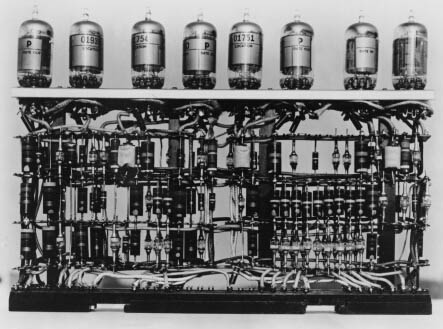 Source:  IBM
Every Industry Modularizes as Complexity Increases
1964 – IBM System/360
’
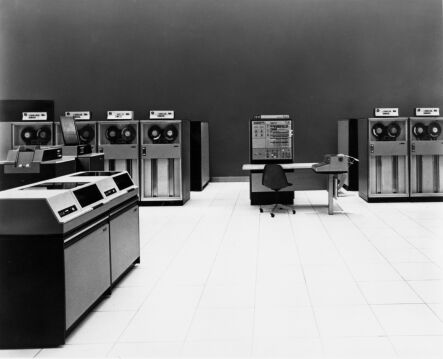 General purpose machines
Core competencies:
Modular engineering and production
Removing technical inter-dependencies
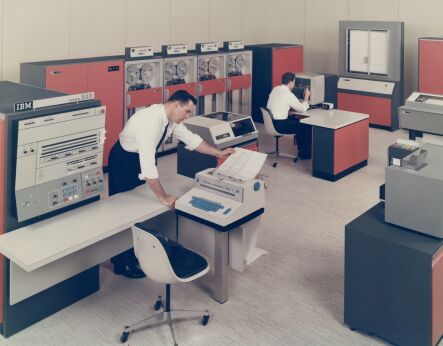 Source:  IBM
How can I organize my subsystems to improve RYF tradeoffs?Biology and protocol design have something to say
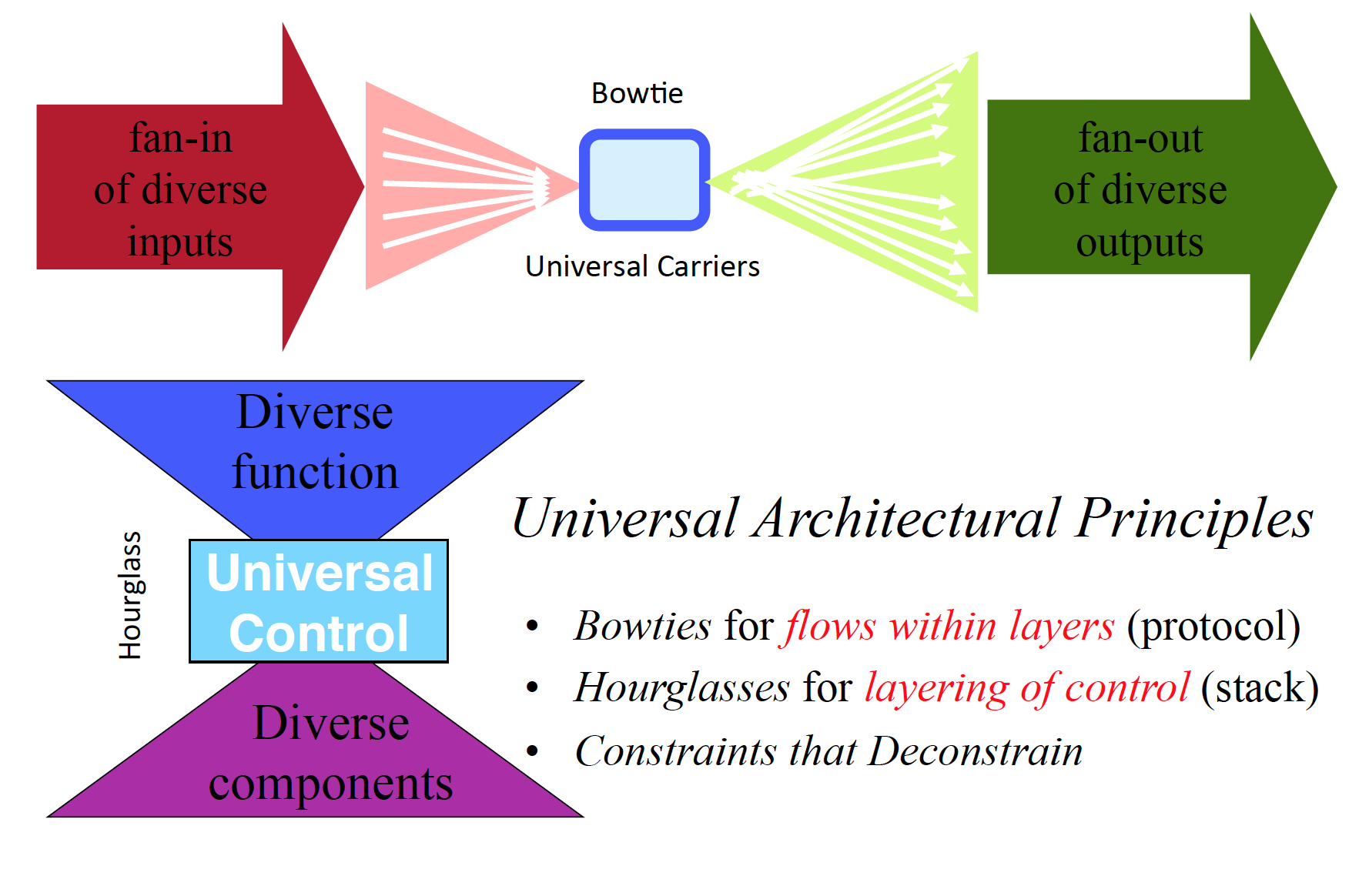 Apps
Operating 
System
HW
Source: David Meyer series on complexity for Networks
The resource-facing layer is becoming the OS of the networkA key piece of the complex architecture
Operations
Services
Customer Facing Service Provisioning
Infrastructure        Service
Operations
Services
many
Resource Facing Orchestration
few
Assurance
Virtual
DC
Routers
NMS
many
Vendor A
Vendor B
Vendor C
Vendor D
Same Complexity architecture can be applied to service design Network Service Header technical service design
Fix Line Service Chain Service
Mobile Service Chain Service
many
few
Rendered Service Path
Explicit Rendered Service Path 
Z to A
Explicit Rendered Service Path 
A to Z
many
Service Chain Classifier
Resource-facing orchestrator
Service Chain Classifier
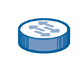 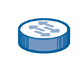 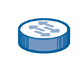 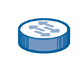 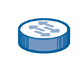 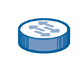 Service Function
 Forwarders (SFF)
Service Function
 Forwarders (SFF)
Service Function Classifiers (SFC)
Service Function Classifiers (SFC)
Model-driven systems
“…we need something stronger than interface definition languages…”
Modeling is a synonym of  abstraction
Abstraction consists on the capacity of finding the commonality in many different observations:
Generalization: generalize specific features of real objects
Classification: classify the objects into coherent clusters
Aggregation: aggregate objects in more complex ones

A model will therefore be a partial representation of reality, defined in order to accomplish a specific task. 
Models can have different purposes: 1) descriptive 2) prescriptive or 3) describing how a system shall be implemented
Source: Model-driven Software Engineering in Practice -
Model-driven Software Engineering (MDSE)A growing trend in software development
MDSE has shown to increase efficiency and effectiveness for software development because:
1- Software artifacts are becoming more and more complex and needs to be discussed between different stakeholders at different levels and phases of development
2- The requirement to be agile in creating new pieces of software and continuously evolution of the existing pieces
3- Shortage of software development skills, allows the key people to focus on a backend platform and less skill people work on model development
4- The requirement to interact with non developers: customers, managers, etc.
Source: Model-driven Software Engineering in Practice -
Translating this facts to Telecom service design
Model driven systems are becoming more adopted because:
Telecommunication services are becoming more complex, involving multiple domains and technologies. We need to get engineers from all these departments to work on abstractions: mobile, optical, IP, DC, etc.
We need services to be agile because: we want to add new services (= new softare), we want to modify existing services ( changing implementation details or adding a new vendor, etc.)
There is shortage of software skills in the Telecom industry and it would be impossible to get everyone to be both: software and domain experts.
More a more interactions are needed between service designers and areas such as marketing, customers, etc.
Modeling additional advantages
Syntactical validation 
Model Transformation
Model Execution 
Model checking
Model Simulation
Model Debugging
Source: Model-driven Software Engineering in Practice -
Everything is a model!
- Traditional Business Logic implementation (Niklaus Wirth):
	Data Structures + Algorithms = Programs


MDSE concept:
	Models + Transformations = Software (Orchestration business logic)

Models and Transformations needs to be expressed in some notation: Modeling language
INPUT
Business Logic
OUTPUT
Puttying all together in the MDSE methodology
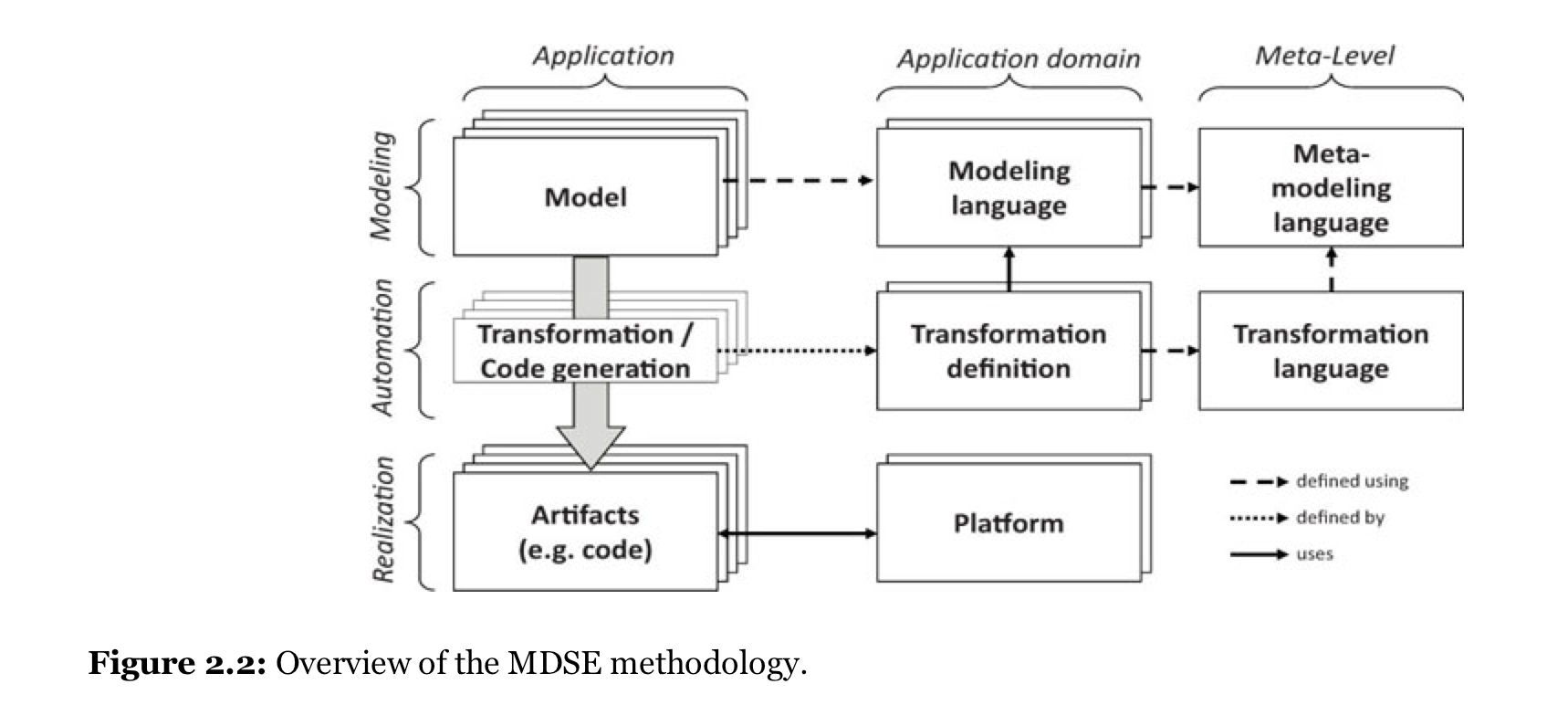 Source: Model-driven Software Engineering in Practice -
Modeling Languages
General-Purpose Modeling Languages: UML (Unified Modeling Language) from Object Management Group (OMG)

Domain-specific Modeling Languages (the once we are interested):
For Provisioning layer: Business Process Model and Notation (BTMN) from OMG

For Activation layer: YANG Modeling Language from IETF. We will have a complete module on YANG…
Business Process Model and NotationBig focus on graphical tools to model processes, code is XML
<semantic:process isExecutable="false" id="WFP-Page_1-2" name="Buying at Amazon Collaboration - Carrier - Process" triso:defaultName="true">        <semantic:task id="__f867d5f7-db1e-4015-9856-c53bc9cb4b51" name="Deliver Items" startQuantity="1" completionQuantity="1" isForCompensation="false">            <semantic:incoming>__36fbe220-08cc-45e8-847b-3f55002979c2</semantic:incoming>            <semantic:outgoing>__b355021c-ac23-48bf-9d1a-45c32565ba39</semantic:outgoing>        </semantic:task>        <semantic:sequenceFlow id="__b355021c-ac23-48bf-9d1a-45c32565ba39" sourceRef="__f867d5f7-db1e-4015-9856-c53bc9cb4b51" targetRef="__6c41ae4a-64fd-40f9-a764-059b26ef8ebf"/>        <semantic:sequenceFlow id="__36fbe220-08cc-45e8-847b-3f55002979c2" sourceRef="__a9de74be-ce4b-4d59-bafd-cf6f61f48867" targetRef="__f867d5f7-db1e-4015-9856-c53bc9cb4b51"/>        <semantic:task id="__a9de74be-ce4b-4d59-bafd-cf6f61f48867" name="Load Truck" startQuantity="1" completionQuantity="1" isForCompensation="false">            <semantic:incoming>__474f19b8-f608-4d20-a49e-907485a789c5</semantic:incoming>            <semantic:outgoing>__36fbe220-08cc-45e8-847b-3f55002979c2</semantic:outgoing>        </semantic:task>        <semantic:sequenceFlow id="__474f19b8-f608-4d20-a49e-907485a789c5" sourceRef="__e6a9dd54-6cb0-4713-8b77-e659f2658e40" targetRef="__a9de74be-ce4b-4d59-bafd-cf6f61f48867"/>        <semantic:endEvent id="__6c41ae4a-64fd-40f9-a764-059b26ef8ebf">            <semantic:incoming>__b355021c-ac23-48bf-9d1a-45c32565ba39</semantic:incoming>        </semantic:endEvent>        <semantic:startEvent id="__e6a9dd54-6cb0-4713-8b77-e659f2658e40" name="Pick Items" isInterrupting="true">            <semantic:outgoing>__474f19b8-f608-4d20-a49e-907485a789c5</semantic:outgoing>            <semantic:messageEventDefinition messageRef="Message_1404332496323"/>        </semantic:startEvent>    </semantic:process>
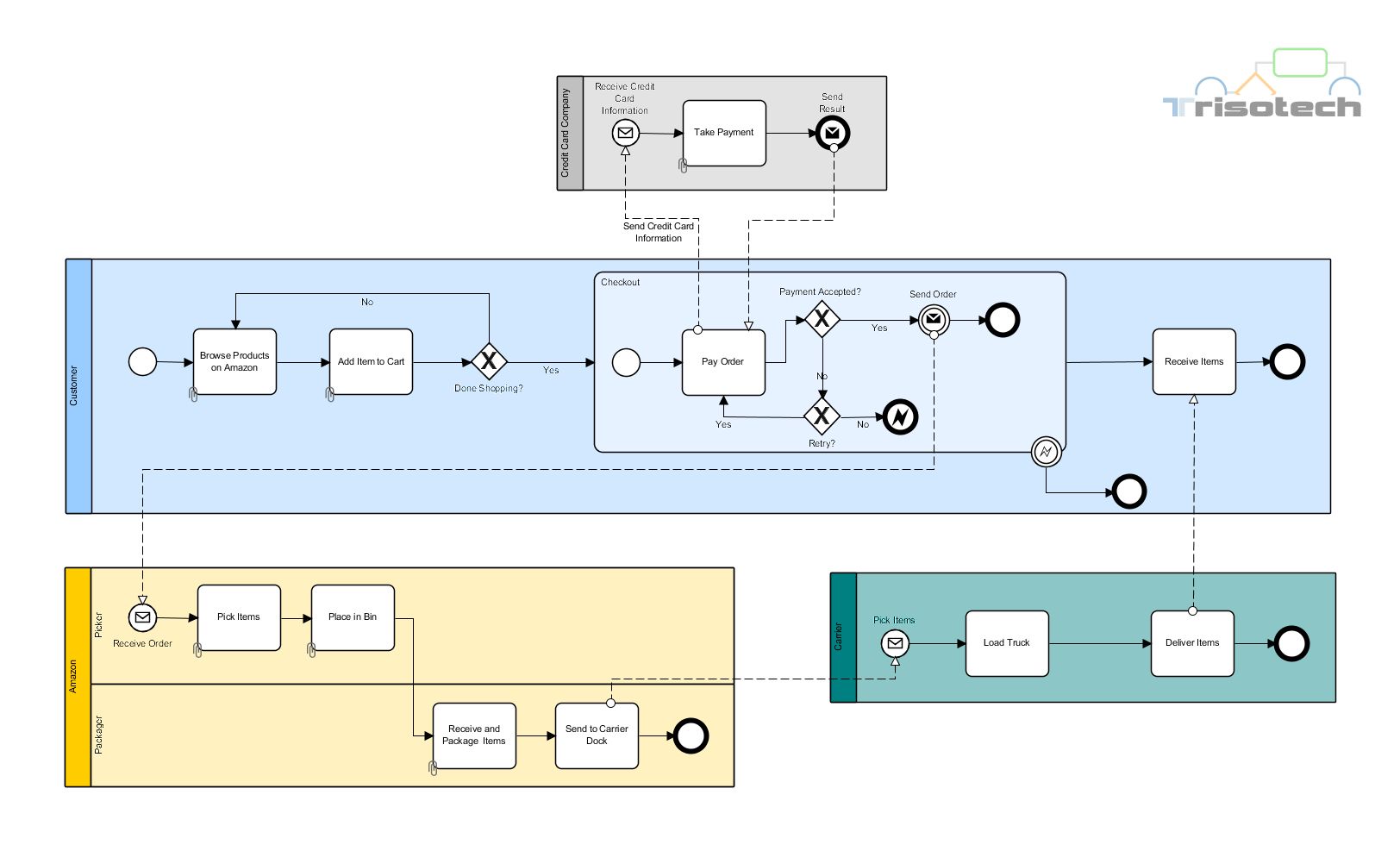 Source: bpmn.org
NETCONF/YANG architecture and history
2003 – IAB Workshop and RFC 3535: we need to improve net. management
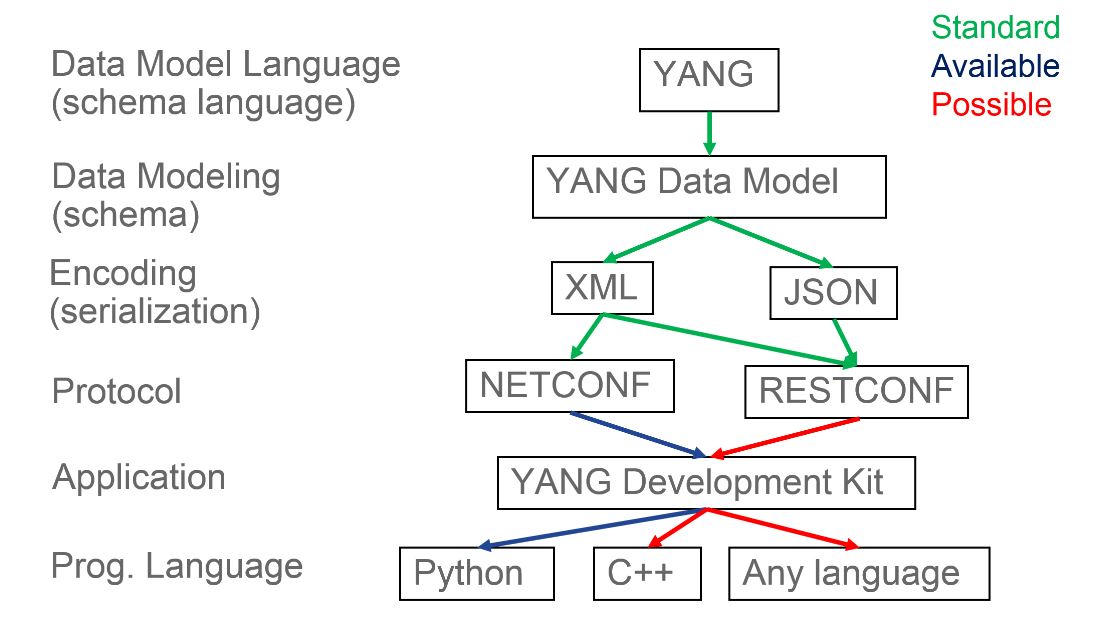 2006 – NETCONF RFC 4741
SDN Buzz
2010 – YANG 1.0 RFC 6020
2011 – NETCONF Updated RFC 6241
YANG model explosion at IETF, MEF, BF, etc.
2016 – YANG 1.1 RFC 7950
2017 – RESTCONF
OpenDaylight: An opensource YANG-based model-driven system
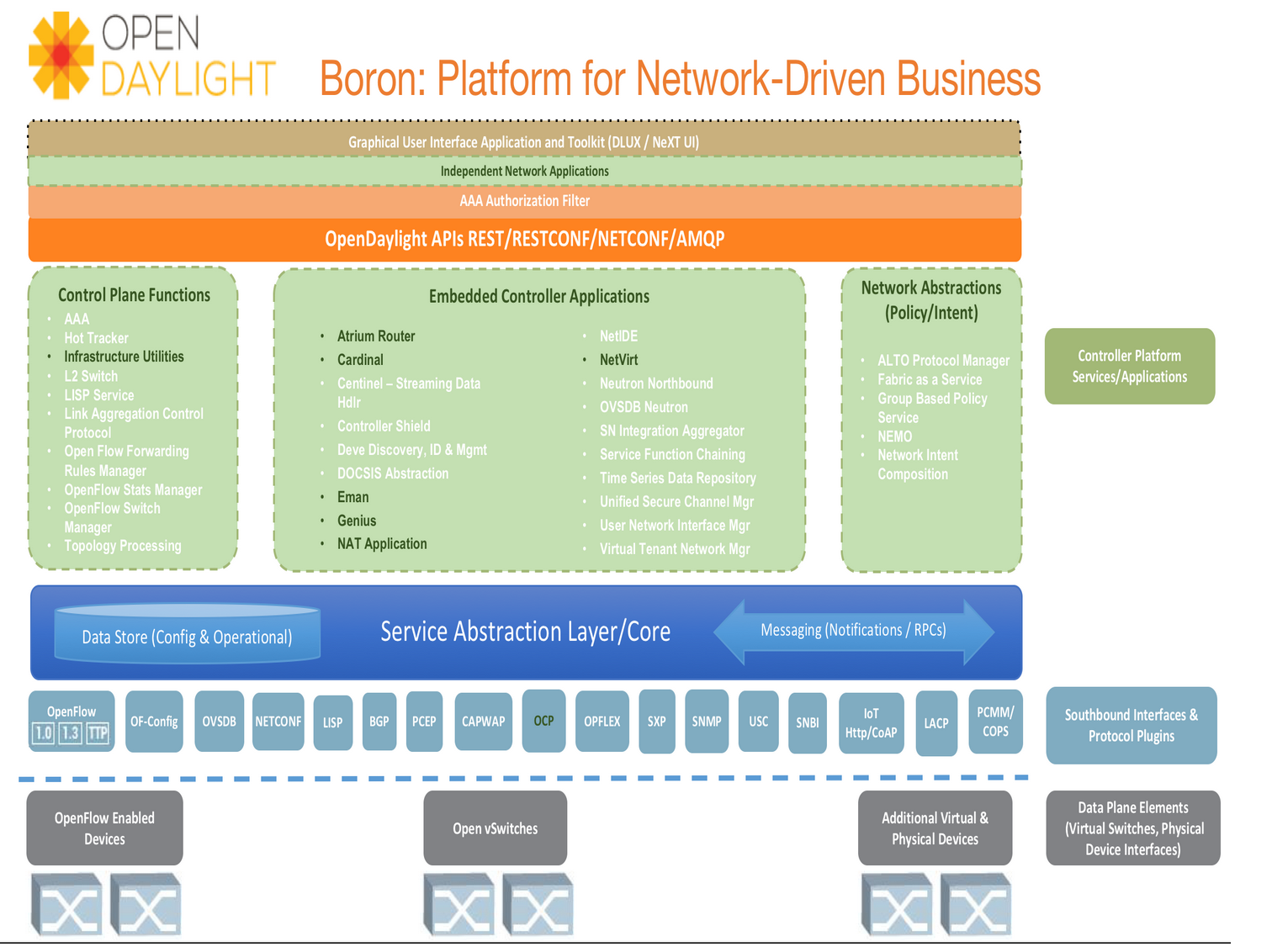 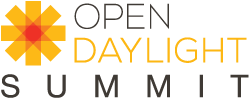 An Operational View of OpenDaylight
Graphical User Interface Application and Toolkit (DLUX / NeXT UI)
Independent Network Applications
Application
(Processing)
AAA Authorization Filter
OpenDaylight APIs
API
Control Plane Functions
Network Abstractions (Policy/Intent)
Embedded Controller Applications
API
Service Abstraction Layer/Core
Protocol Plugin
Model
Model
Data Store (Config & Operational)
Messaging (Notifications / RPCs)
Standardized Southbound Interfaces & Protocol Plugins
Data Plane Elements   (Virtual Switches, Physical Device Interfaces)
OpenFlow Enabled Devices
Open vSwitches
Additional Virtual & Physical Devices
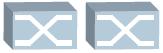 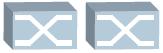 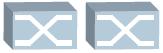 Writing ”Transformations” in ODL: two options Java or REST
Simplest way is to re-use RESTCONF interfaces exposed by existing plugins. Your application would not be “native” to the platform.

For a ”native” application, you would need to use the Java Open Service Gateway Interface (OSGi)

ODL team has done a great job on toolings available to help development process
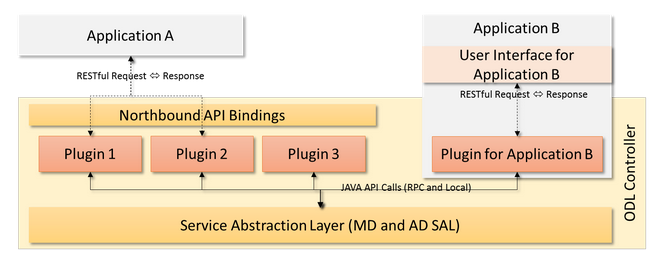 Source: http://thenewstack.io/writing-opendaylight-applications/
Ontology and Machine learning
Ontology comes from “knowledge science”What kind of things models are…?
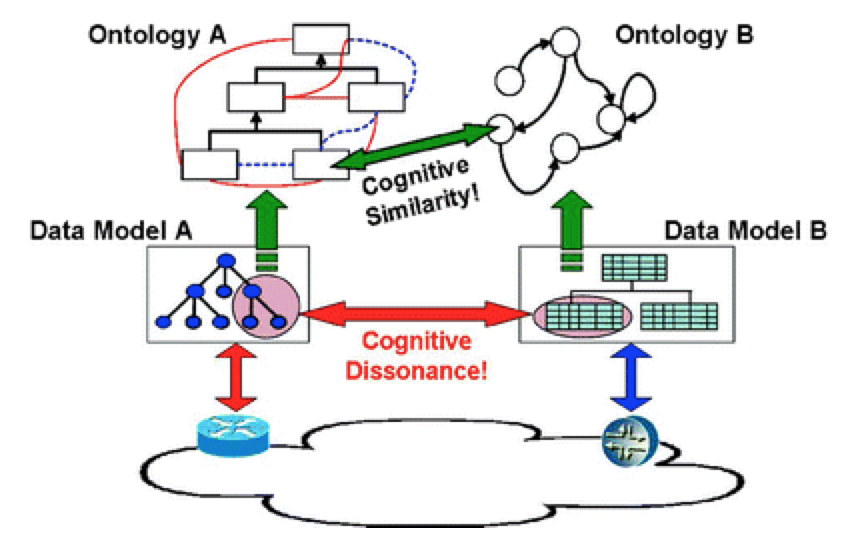 Source: Applied Ontology Engineering in Cloud Services, Networks and Management Systems.
Context ModelingA formal representation of  context information
Source: Applied Ontology Engineering in Cloud Services, Networks and Management Systems.
Entity Model and Relationships
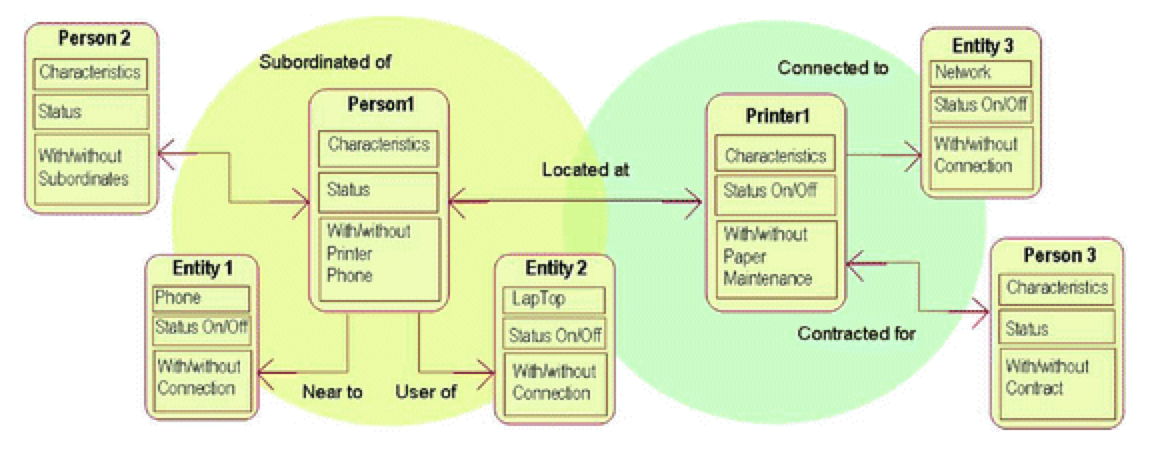 Source: Applied Ontology Engineering in Cloud Services, Networks and Management Systems.
Machine Learning
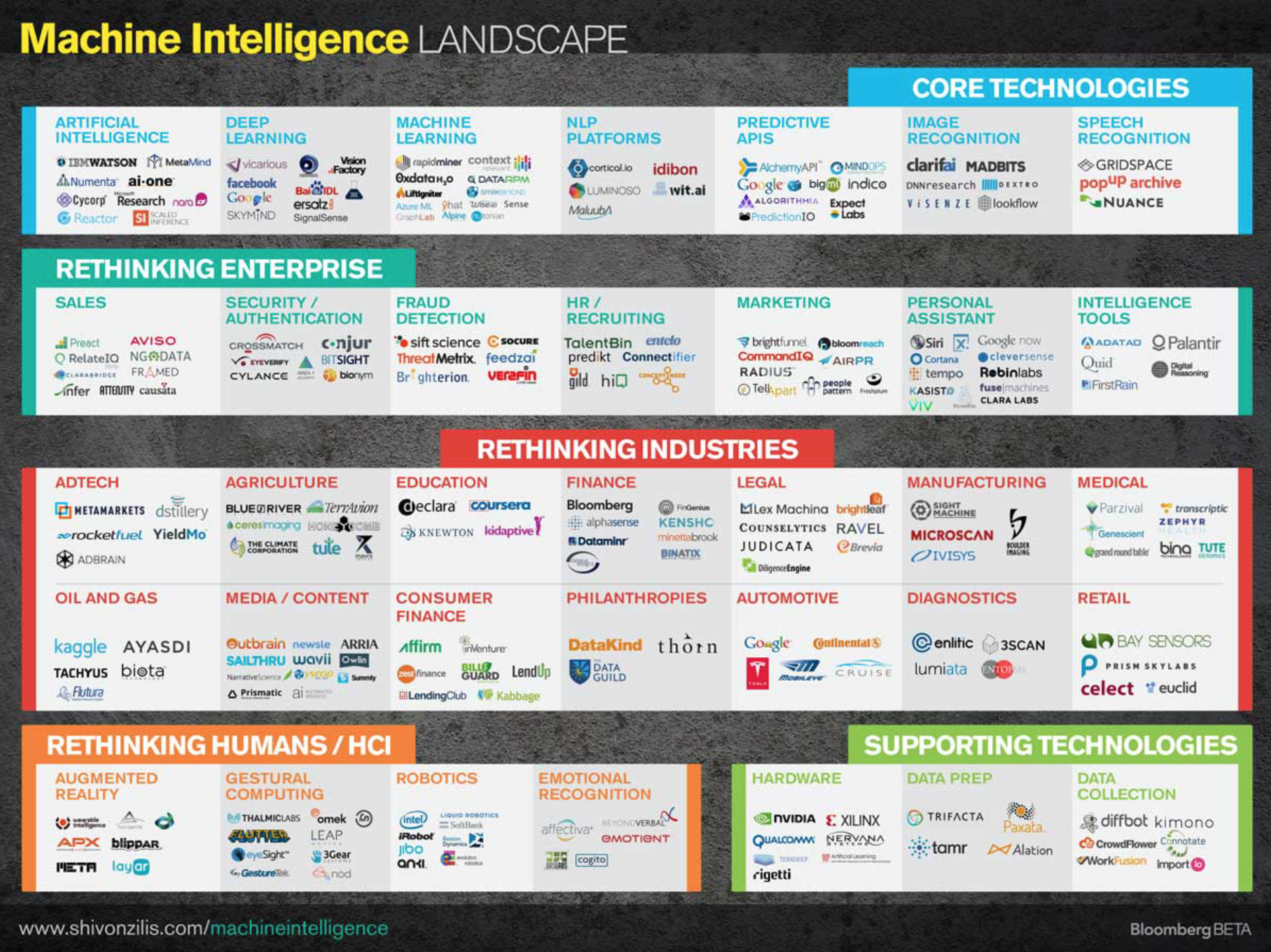 The New Buzz in the industry
What is machine learning?
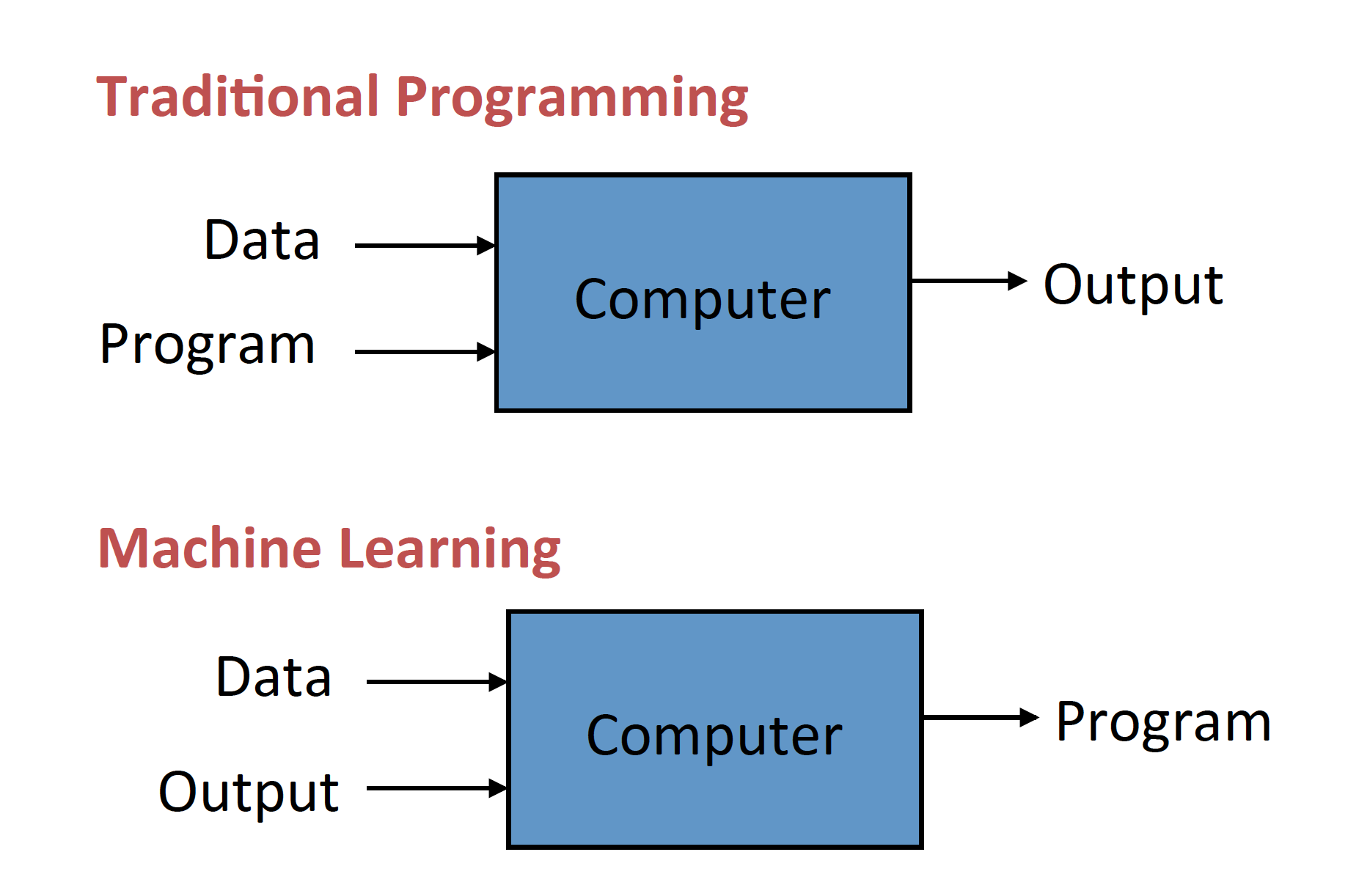 What would it mean for network services?
Inputs
Computer
Business Logic
Configs
Machine Learning use cases today in Telecom
Security:
Pattern recognition (DDoS detection)
Anomaly detection (new virus/trojans, etc.)

Mobile:
Self-Organized networks
BW optimization

In general using highly distributed solutions